Alexander graham bell
Alexander Graham Bell
Alexander Graham Bell invented telephones.
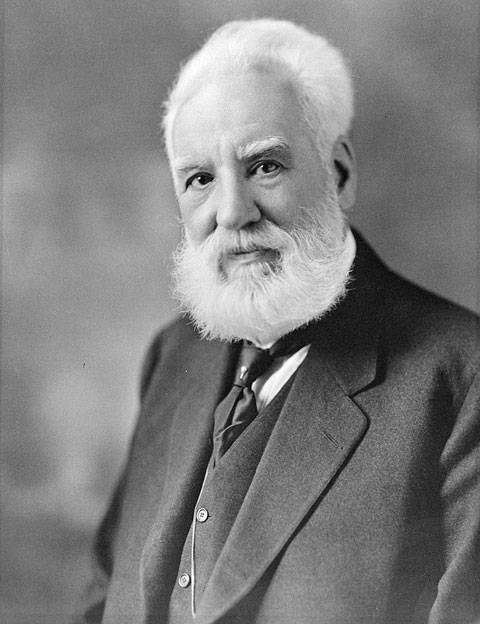 Alexander Graham Bell
Alexander Graham Bell was born on March 3 1847 in Scotland
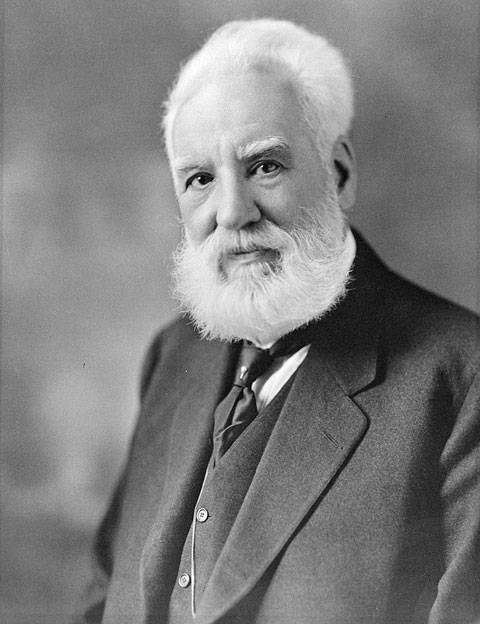 Alexander Graham Bell
Alexander Graham Bell's mother and wife were deaf.
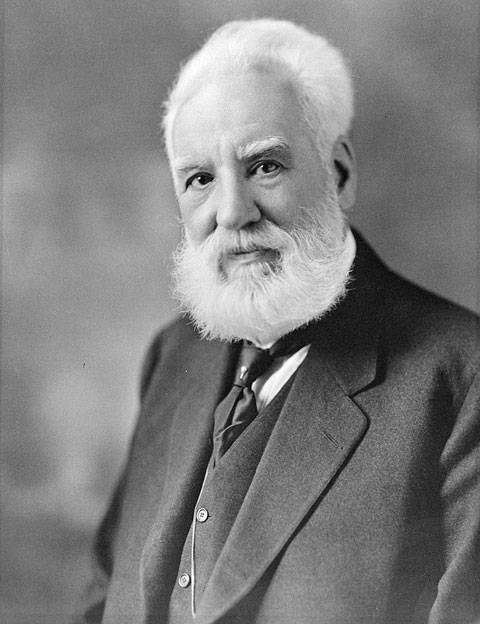